NSRIC Inc. (Nature Science Research and Innovation Centre)
Ontario (ON), Canada
Online Education (OE) Division
Consumer Behavior
Instructor: Kathy Chen  
	Marketing Program, OE Division
	NSRIC Inc.
	London, ON, Canada
	E-mail: kathyjchen18@gmail.com
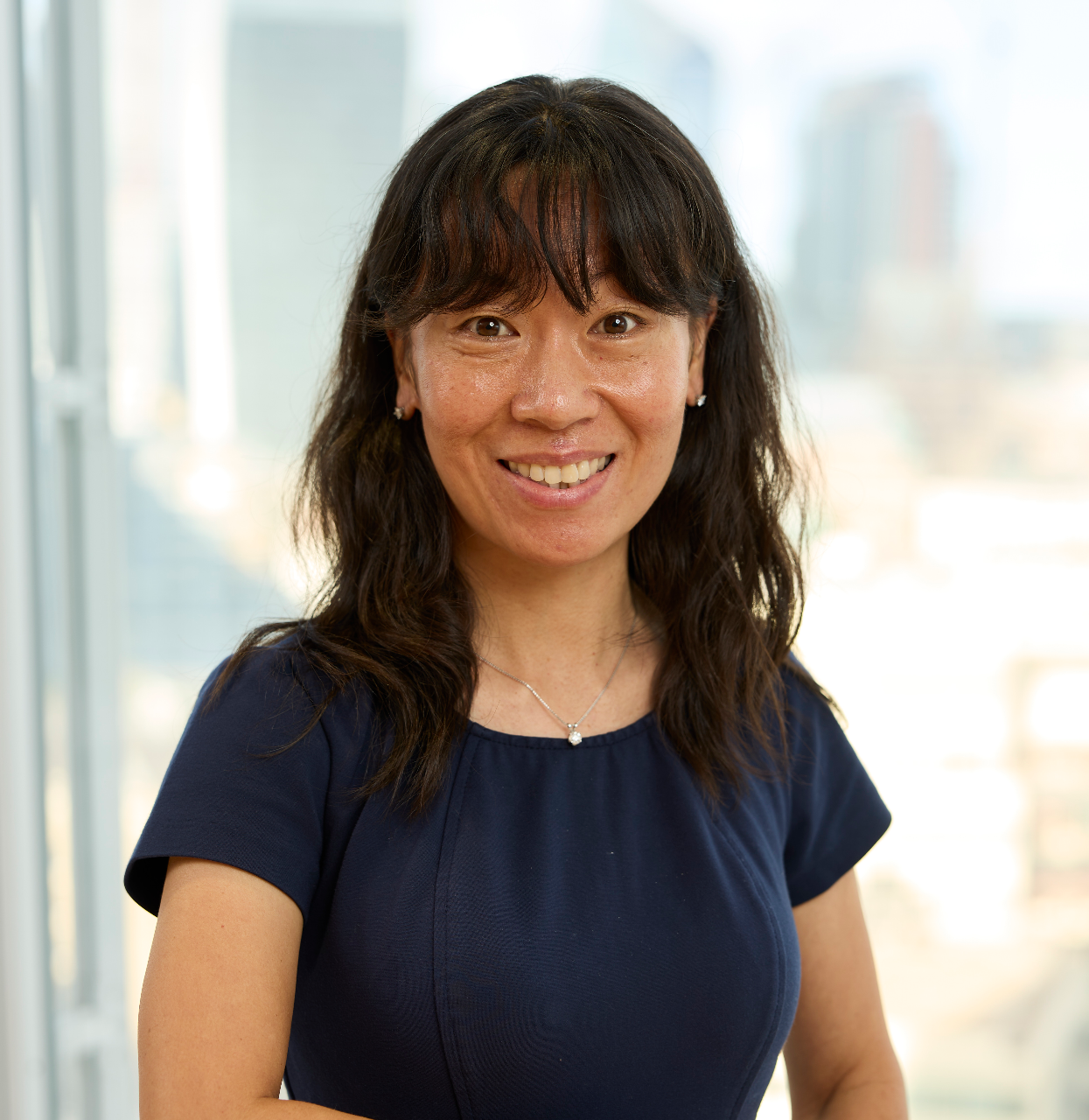 https://www.nsric.ca
Week 1: Introduction
Content covered in this week

1.1 Introduction to marketing and consumer behavior

1.2 Models of purchase: The cognitive model

1.3 Models of purchase: The reinforcement model
Copyright @ 2020 NSRIC Inc.–All rights reserved **OE Division** https://www.nsric.ca
2
Week 1: Introduction
1.1 Introduction to marketing and consumer behavior
1. Key concepts on marketing and consumer behavior

One of the main goals, in this week, is that you get an understanding of the essential terminology used in the field of marketing and consumer behavior and how consumer behavior can help inform marketing decisions. This section provides an introduction of the key concepts and the relationship between these two fields.
Consumer behavior is about the process of consumption. The following definitions will help you to clarify terms commonly used in marketing and consumer behavior jargon and you will be able to illustrate them to others.
Copyright @ 2020 NSRIC Inc.–All rights reserved **OE Division** https://www.nsric.ca
3
Week 1: Introduction
1.1 Introduction to marketing and consumer behavior
Consumption

Consumption is the utilization of economic goods (ie products, services or experiences) in the satisfaction of wants, or in the process of production, resulting chiefly in their destruction, deterioration or transformation..
     Consumer

Anyone (a person or a group of people) who purchases or consumes products and services.
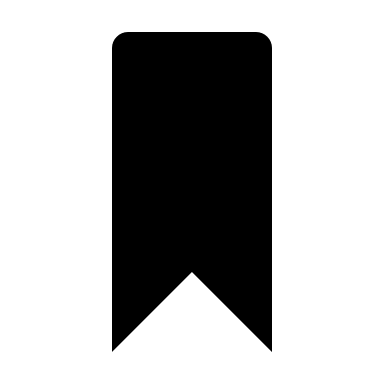 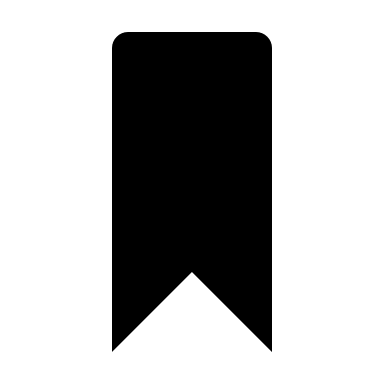 Copyright @ 2020 NSRIC Inc.–All rights reserved **OE Division** https://www.nsric.ca
4
Week 1: Introduction
1.1 Introduction to marketing and consumer behavior
Customer

A person, or a group of people, who purchases and/or consumes a good or service from a specific business.

      Buyer (in B2B context)

A buyer is a special kind of consumer that buys a product, service or experience on behalf of a bigger group of people or, in other words, a company, a government, or an organization.

Question: What is the difference between consumer and customer?
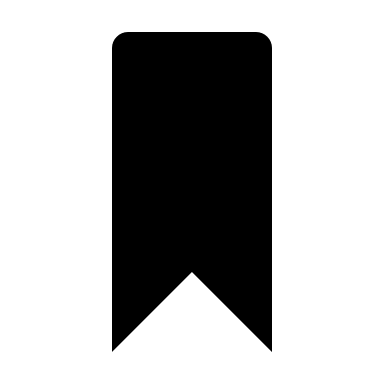 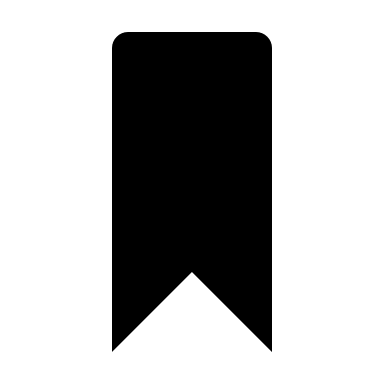 Copyright @ 2020 NSRIC Inc.–All rights reserved **OE Division** https://www.nsric.ca
5
Week 1: Introduction
1.1 Introduction to marketing and consumer behavior
The differences between marketing and consumer behavior

Consumer behavior is a factual, explanative, investigative and quantitative discipline. It is therefore evidence-based.

The natural disciplines of consumer behavior
Consumer behavior is factual: it relies on actual or self-reported observations of people making consumption decisions. 
Consumer behavior is explanative: it uses conceptual lenses to understand why and how consumers are making their decisions.
Consumer behavior is investigative: it uses a variety of research techniques from surveys to experiments, to interviews, to text-mining analyses. 
Consumer behavior is quantitative: much of the research attempts to measure the aspects that influence consumer decision making.
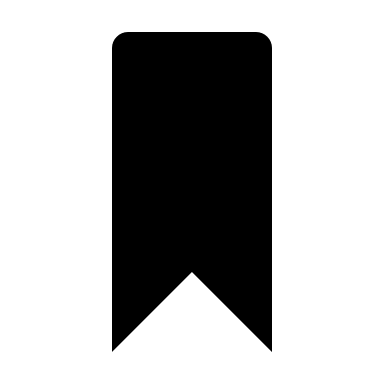 Copyright @ 2020 NSRIC Inc.–All rights reserved **OE Division** https://www.nsric.ca
6
Week 1: Introduction
1.1 Introduction to marketing and consumer behavior
The differences between marketing and consumer behavior

The main difference between marketing research and consumer behavior research is that marketing is prescriptive and consumer behavior is descriptive. 

Consumer behavior research is a description of how consumers make decisions and behave, not how they should or ought to.

Marketing research prescribes how managers should or ought to build marketing strategies.
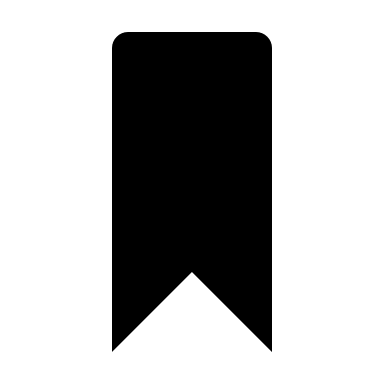 Copyright @ 2020 NSRIC Inc.–All rights reserved **OE Division** https://www.nsric.ca
7
Week 1: Introduction
1.1 Introduction to marketing and consumer behavior
The link between consumer behavior and marketing

The two approaches are linked, as much of marketing is based on insights gained from consumer behavior research. Marketing research prescribes strategies that can aid managers based on evidence from consumer behavior.

Sometimes marketing managers do not seek insights or evidence from consumer behavior for a variety of reasons (e.g., financial, time, access, etc.) or may ignore it. However, they are missing out on additional knowledge that can be very advantageous to their marketing strategy success, as this additional knowledge might present new opportunities or identify potential risks.
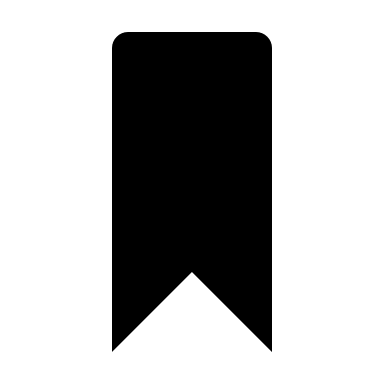 Copyright @ 2020 NSRIC Inc.–All rights reserved **OE Division** https://www.nsric.ca
8
Week 1: Introduction
1.2 Models of purchase: The cognitive model
1.How do people (rationally) decide to buy something?

Most considered purchases for big-ticket items, such as computers, university degrees, etc. follow this five-step process:
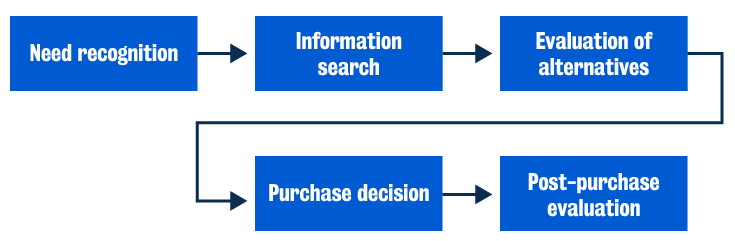 Copyright @ 2020 NSRIC Inc.–All rights reserved **OE Division** https://www.nsric.ca
9
Week 1: Introduction
1.2 Models of purchase: The cognitive model
1.How do people (rationally) decide to buy something?

First, you come to an understanding that you need something to solve a problem, meet a need or satisfy a desire in your life. For example, suppose that you are moving to a house in the suburbs of your city and realize that you need transportation to get to your office, to the nearest grocery shop, the mall, etc. You are going to need transportation for, practically, everything.

Then, you search for information about good products, services or experiences that could satisfy that need or desire. At first, you could use public transport or an inexpensive taxi service (like Uber), but you know that, in the long term, you are going to need your own car or motorbike.
Copyright @ 2020 NSRIC Inc.–All rights reserved **OE Division** https://www.nsric.ca
10
Week 1: Introduction
1.2 Models of purchase: The cognitive model
How do people (rationally) decide to buy something?

You evaluate the shortlist or your consideration set using your criteria for what you want to get out of the purchase. You decide that you want to buy a car: it will be more practical, especially when it is raining or when you come back home with several shopping bags. Now you are thinking about your budget and what kind of car you want: brand, features, size, color, etc.

You are buying the car. After considering your requirements and needs, you have decided on the car that you want and buy it. 

Evaluate how that car fits your needs and, possibly, share that information with others.
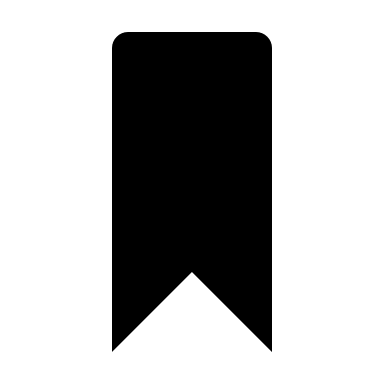 Copyright @ 2020 NSRIC Inc.–All rights reserved **OE Division** https://www.nsric.ca
11
Week 1: Introduction
1.2 Models of purchase: The cognitive model
2. The cognitive model: rational choice

Marketers
In the cognitive model, consumers carefully consider and evaluate evidence, so marketers need to:
control consumer behavior with information
make factual claims in advertising.

Consumers
The cognitive model requires the decision-maker to have:
motivation to think about the decision
existing knowledge or the time to research the decision
the cognitive resources to rationally process the decision.
Copyright @ 2020 NSRIC Inc.–All rights reserved **OE Division** https://www.nsric.ca
12
Week 1: Introduction
1.2 Models of purchase: The cognitive model
Problems with rational or cognitive purchasing models

Lack of satisfactory measures: it is difficult to find satisfactory measures for all the components (Ehrenberg, 1988).

Overstated rationality: there is an exaggerated rationality of how consumers choose. Consumers do not actually rationalise their purchases too much: humans have limited capacity to process information and make rational decisions. In other words, we have limited cognitive resources.

Lack of descriptive information: these models might suggest what people ought to do (normative) but they often offer few insights into what people actually do (descriptive).
Copyright @ 2020 NSRIC Inc.–All rights reserved **OE Division** https://www.nsric.ca
13
Week 1: Introduction
1.2 Models of purchase: The cognitive model
Problems with rational or cognitive purchasing models

'Bounded rationality': Herbert Simon (1955) proposed the idea of ‘bounded rationality’: the number of alternatives, the amount of data and information needed, and the complexity of the task often require a certain degree of approximation to save time and other resources.
Limited amount of cognitive resources: individuals only have a limited amount of cognitive resources to use to make rational decisions. These resources are depleted by thinking and stress, as well as being replenished by sleep and relaxation.
Rationality is often partial: due to the limited amount of cognitive resources, rationality is often partial, as in satisficing. Satisficing refers to the view that decision-makers are not driven by utility maximisation but by the need to reach a satisfactory enough solution to a problem or choice (Einhorn and Hogarth, 1981; Kahneman, 2003).
Copyright @ 2020 NSRIC Inc.–All rights reserved **OE Division** https://www.nsric.ca
14
Week 1: Introduction
1.2 Models of purchase: The cognitive model
3. Cognitive resources required in consumer decision models

The spectrum of decision-making ranging from rational to automatic is related to the degree of purchase involvement.
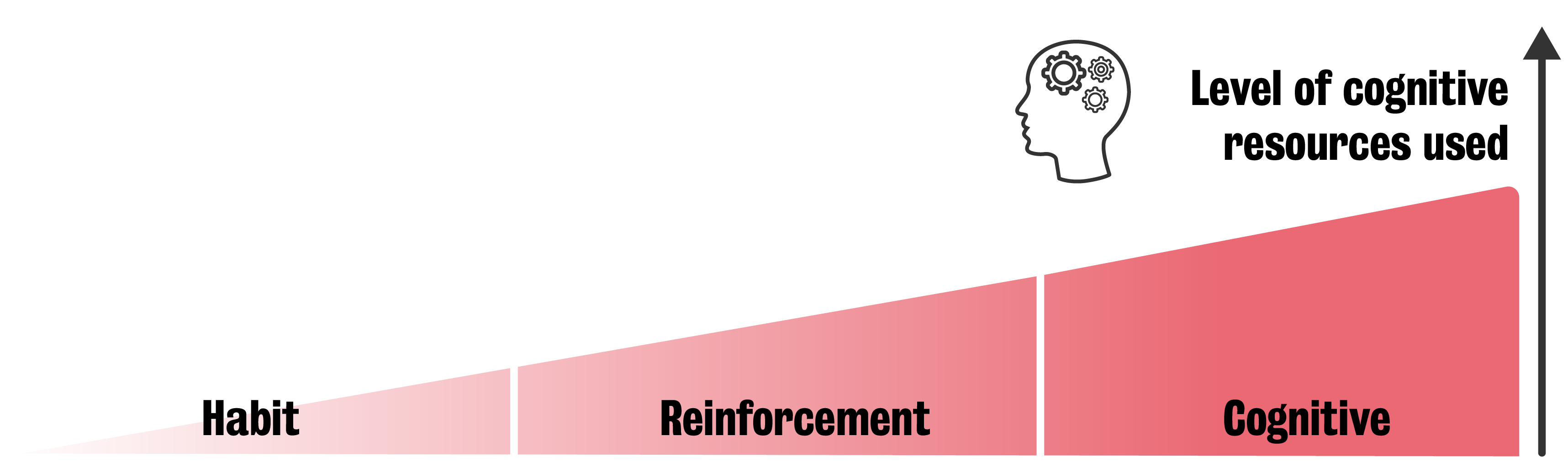 Copyright @ 2020 NSRIC Inc.–All rights reserved **OE Division** https://www.nsric.ca
15
Week 1: Introduction
1.2 Models of purchase: The cognitive model
3. Cognitive resources required in consumer decision models
Cognitive


Deliberate decision-making, based on personal knowledge and opportunity.
Reinforcement

The choice is controlled by factors in the environment that reward and facilitate some alternatives more than others.
Habit

The choice is controlled by managing stimuli (brand name, logo, packaging) that have become associated with a product as a result of past purchases.
Copyright @ 2020 NSRIC Inc.–All rights reserved **OE Division** https://www.nsric.ca
16
Week 1: Introduction
1.3 Models of purchase: The reinforcement model
1. The consumer environment
Economists present consumers as behaving rationally in the assessment of costs and benefits. However, consumer behavior is more complex. 
The behavioral economics perspective is characterised by the following:
It places the focus on the contexts of decisions.
It puts the emphasis on the environment within which consumption choices take place.
It acknowledges that the context of decisions can nudge people towards particular behaviors.
At the same time, it often requires minor changes in the environment.
According to this perspective, the way a choice is presented in the environment influences the choices made by customers.
Copyright @ 2020 NSRIC Inc.–All rights reserved **OE Division** https://www.nsric.ca
17
Week 1: Introduction
1.3 Models of purchase: The reinforcement model
1. The consumer environment

       Choice architecture
Choice architecture is the design of different ways in which choices can be presented to consumers, and the impact of that presentation on consumer decision-making.

Designing consumer environments
Brands and their unique logos or packages (i.e., Coca-Cola bottle) remind consumers of the use, attributes, associations, quality and purpose of goods. This encourages consumers to purchase goods to satisfy a need.
Outside of specific brands, retail stores can use their environments to encourage positive consumer behavior, such as playing classical music to induce up-market wine choices (Areni and Kim, 1994).
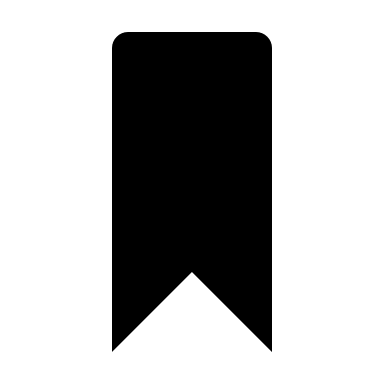 Copyright @ 2020 NSRIC Inc.–All rights reserved **OE Division** https://www.nsric.ca
18
Week 1: Introduction
1.3 Models of purchase: The reinforcement model
2. The reinforcement model: 

The reinforcement model
Casinos are perfect examples of designing a customer environment to encourage additional gambling. Slot machines are colorful, noisy, engaging, and you win small amounts every now and again with the remote chance that you will win big! Also, the environments usually serve free alcoholic drinks, offer food options, have many kinds of games and entertainment, are open 24 hours, and do not have clocks or windows so you can lose your sense of time.

     Reinforcer
It is an experience which raises the frequency of responses associated with it, whereas a ‘punisher’ reduces the frequency of such responses. Examples of reinforcers and punishers:
reinforces: rewards and cost reductions
punishers: costs and reward reductions.
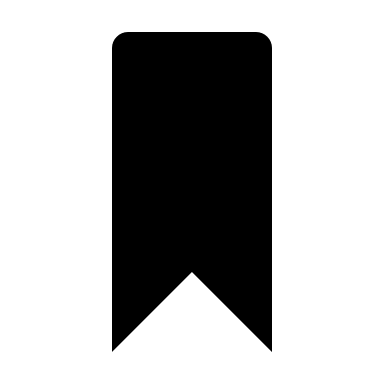 Copyright @ 2020 NSRIC Inc.–All rights reserved **OE Division** https://www.nsric.ca
19
Week 1: Introduction
1.3 Models of purchase: The reinforcement model
2. The reinforcement model

      Reinforcement
It is most effective when it occurs at the same time as, or just after, the response.
Reinforcement changes the frequency of the response.
Reinforcement strengthens the association between the stimulus and the response.

The following questions will be discussed in the seminar
What kind of reinforcement do you think loyalty cards pose on consumers? 
What about speed fines?
What kind of reinforcement is represented by you taking a pill to make your headache go away?
What about parking fees?
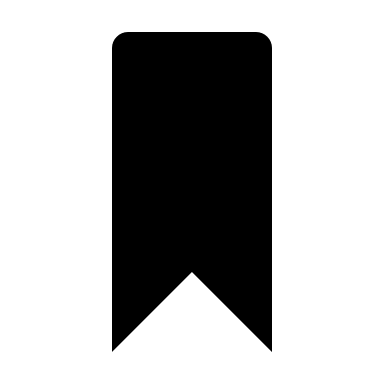 Copyright @ 2020 NSRIC Inc.–All rights reserved **OE Division** https://www.nsric.ca
20